PHEMU 21(Phénomènes Mutuels 2021)an international observing program organised by the Institut de Mécanique Céleste et de Calculdes Éphémérides (IMCCE), Paris, France (Paris Obs)Jupiter Mutual Events
Feb 28 to Nov 16
Dave Herald
A mutual event is an eclipse or occultation of one satellite by another satellite
Mutual events can only occur when the plane of the orbits is edge-on to the Earth. For Jupiter, this occurs for a 12-month period every 6 years.
Measuring/analysing the light curve leads to very precise measurements of the relative positions of the satellites. These can be used to improve our knowledge of the orbits, and long-term orbital variations
2
Despite there having been several spacecraft orbiting Jupiter, these observations remain very important for measuring long-term variations in the motion of the satellites
3
Occult functionlity
Occult has functionality to predict events – under the Satellite Phenomena tab
The predictions:
can be limited to those visible at your location
show expected light curves
illustrate the curcumstances
4
Set Planet, Date range, & your location
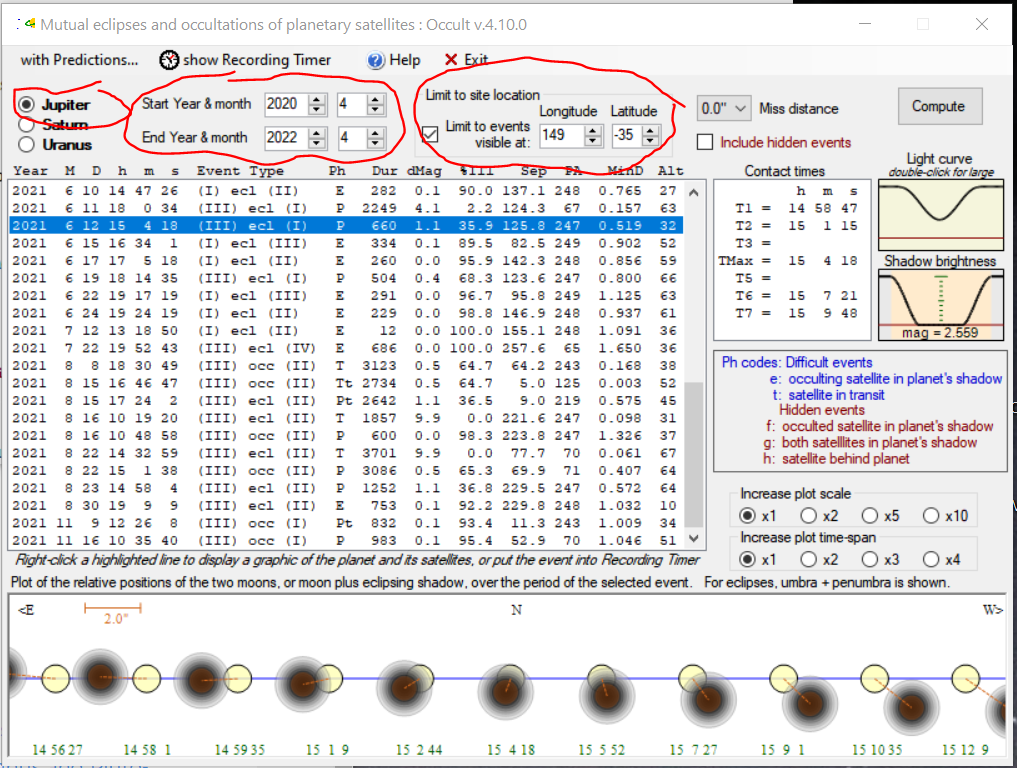 5
List of events. Select an event to see the details
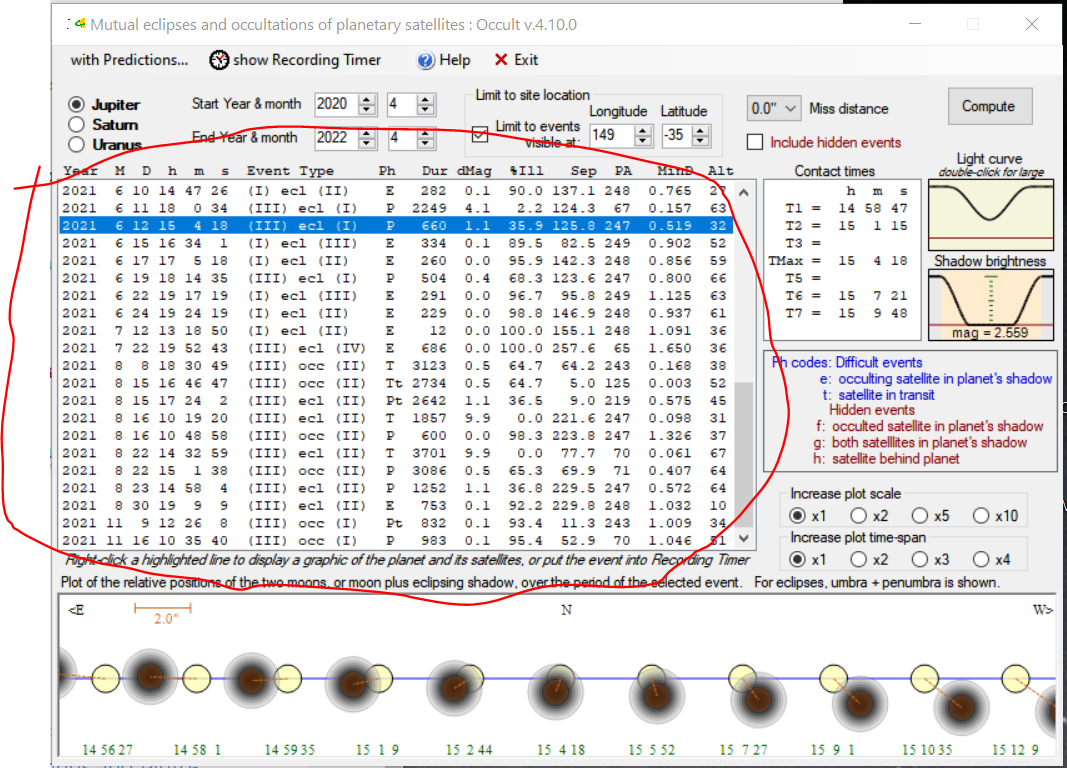 6
Contact times, expected light curve, and shadow brightness (for eclipses)
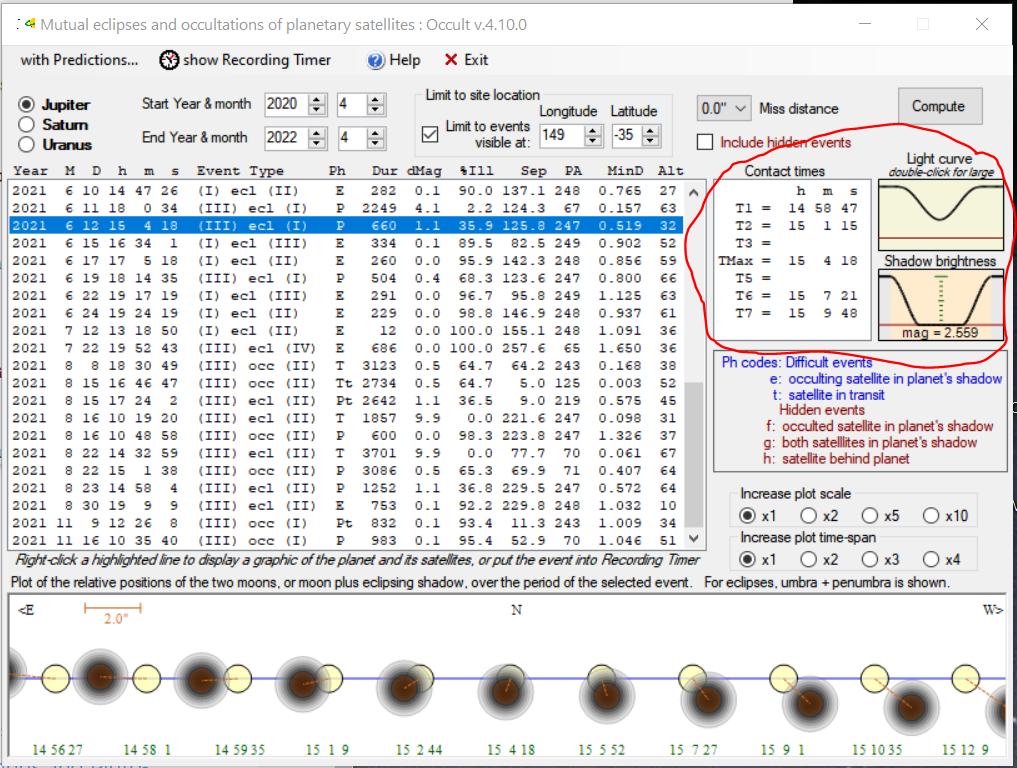 7
Some events are difficult to observe, or are ‘hidden’Example:  III occ II [Tt] is a Total occultation occurring while the moons are transiting Jupiter
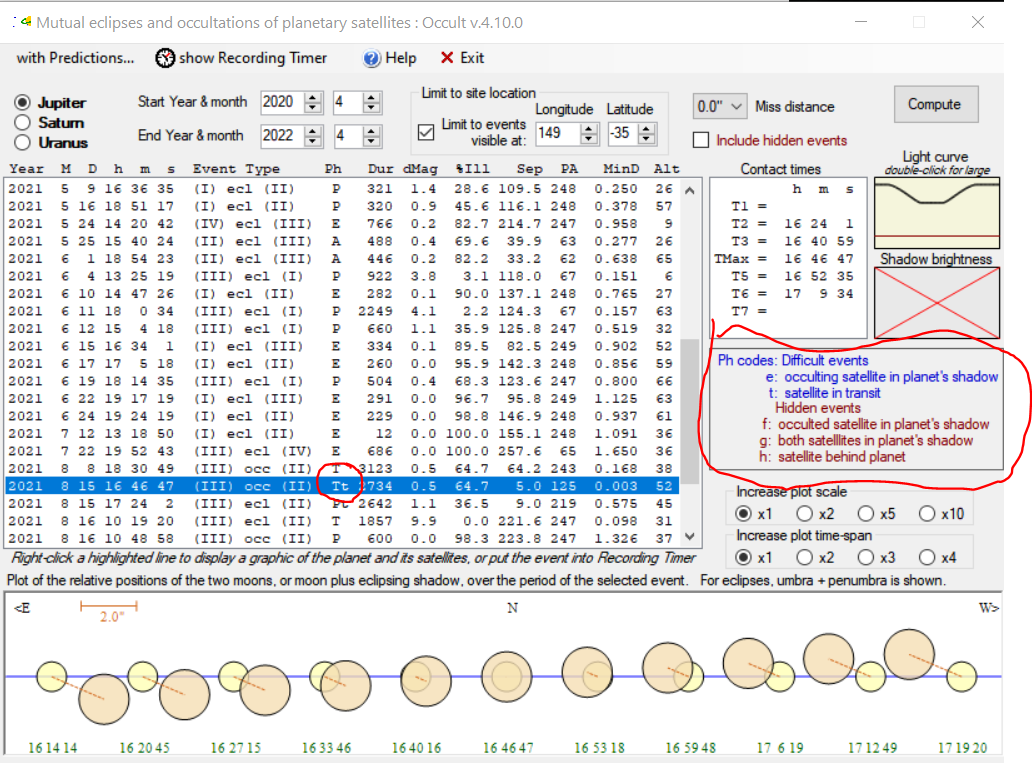 8
Example occultations
Total occultation of Ganymede by Europa – 2021 Aug 8, Durn 52 mins




Partial occultation of Ganymede by Io – 2021 Apr 12, Durn 5 mins
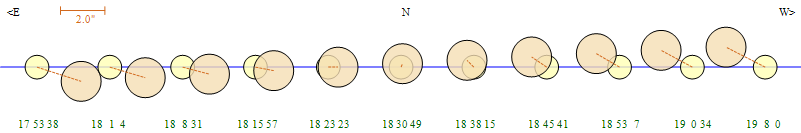 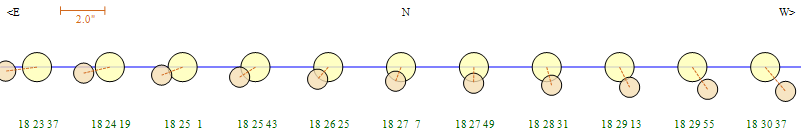 9
Example eclipses
Full annular eclipse of Ganymede by Callisto – 2020 Apr 19. Durn 13 mins





Full total eclipse of Io by Ganymede – 2020 Jun 4.  Durn 15 mins




Partial total eclipse of Io by Ganymede – 2020 Jun 12  Durn 11 mins
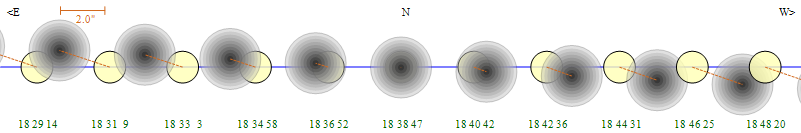 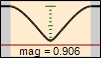 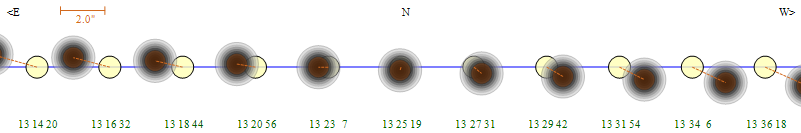 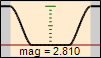 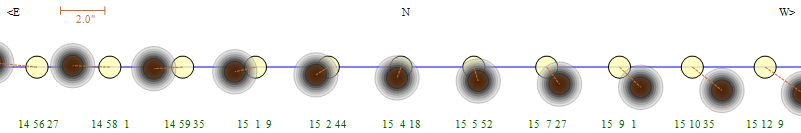 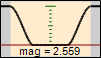 10
Results from previous seasons
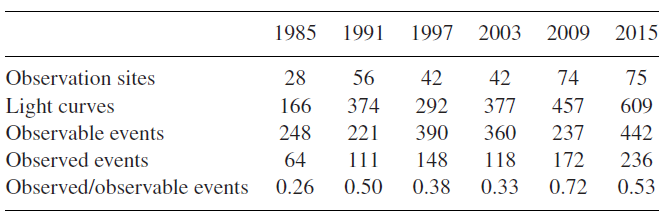 For the 2015 season:
442 events were ‘observable’
236 different events were observed, at 75 sites
609 light curves obtained and reduced
Plot of number of events againstnumber of observers
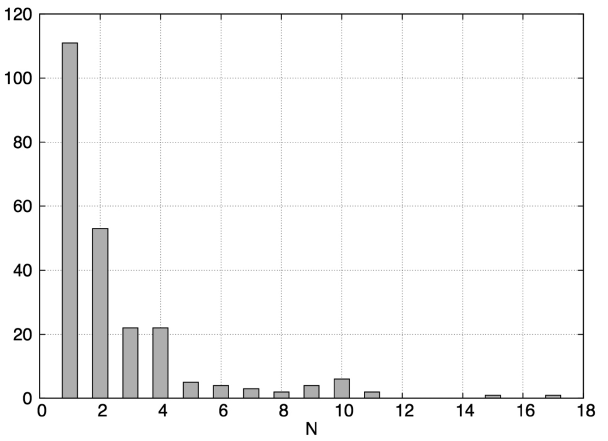 11
Observer locations2009 2015
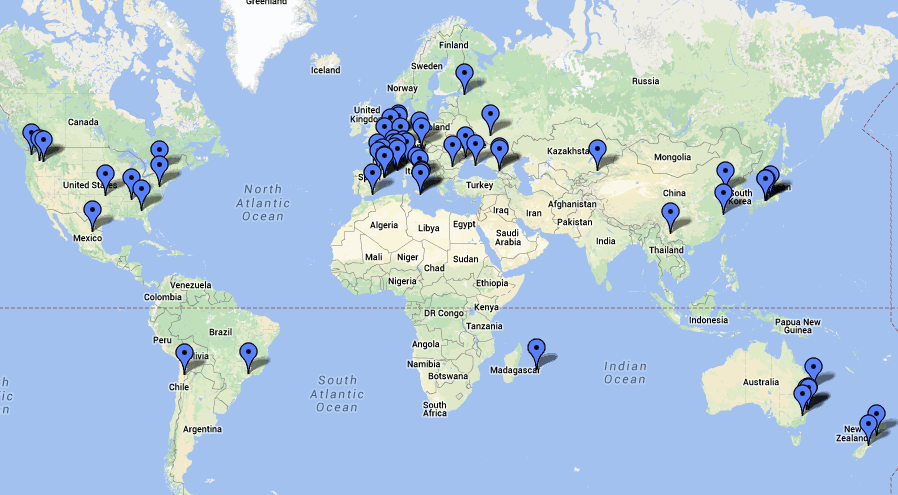 12
All observers get to be a joint author of a paper(Australasian observers highlighted)
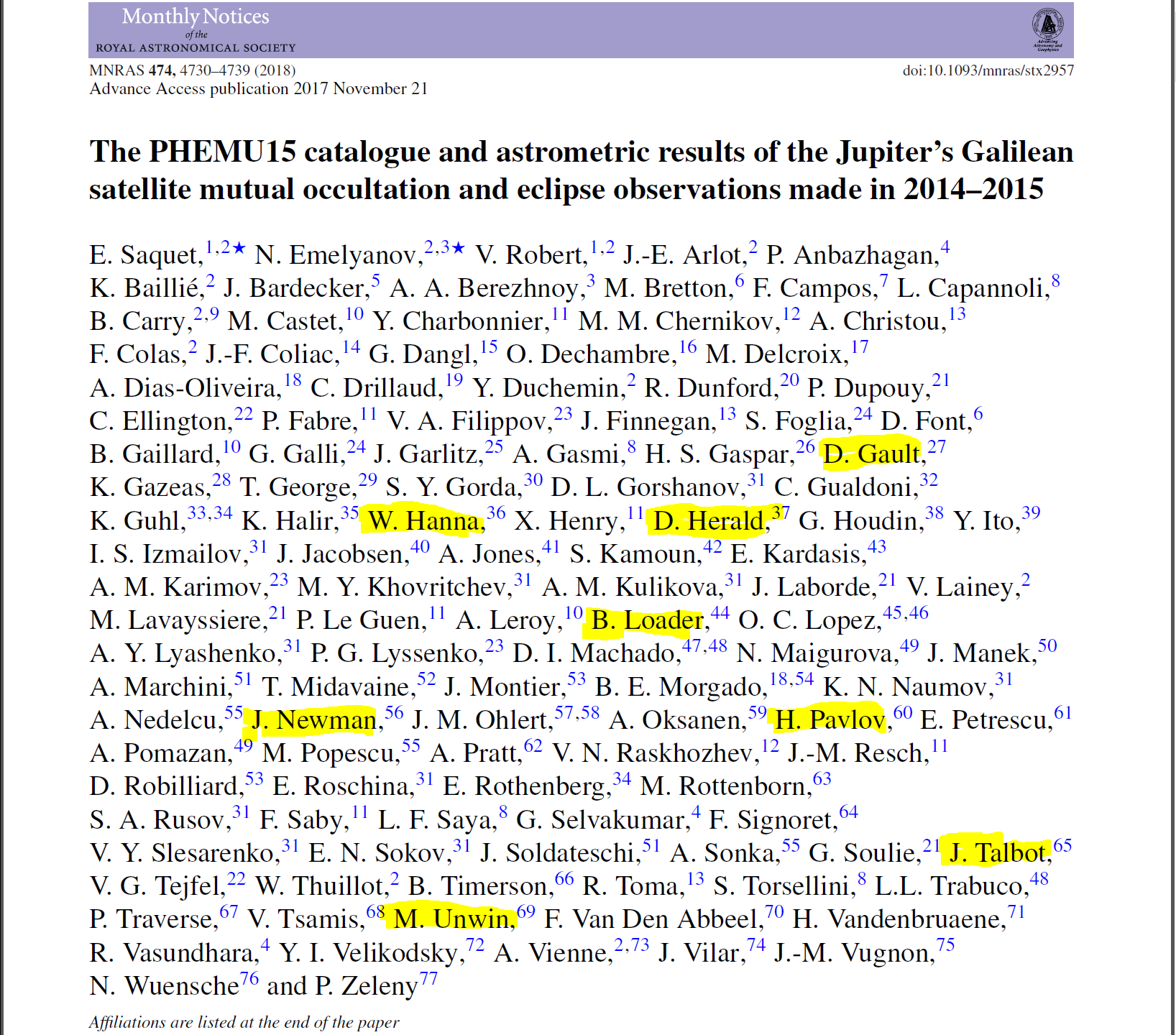 13
Observing requirements
Driven Telescope (but need not be equatorial)
Time to 0.1 secs UTC – GPS, NTP**, WWVH 
Video with time stamp
Can achieve this by recording to a VCR, with VCR time stamp recording enabled. But need to check correction to VCR clock at start and end. 
Recorder – VCR, Computer
Frame grabber – to convert to a .avi file
14
Measuring tools
Limovie, or Tangra
LiMovie Average (or its successor) to improve measurements by binning and normalising
http://www.asteroidoccultation.com/observations/LimovieAverage.zip
http://www.asteroidoccultation.com/observations/LiMovieandMutualEvents.txt
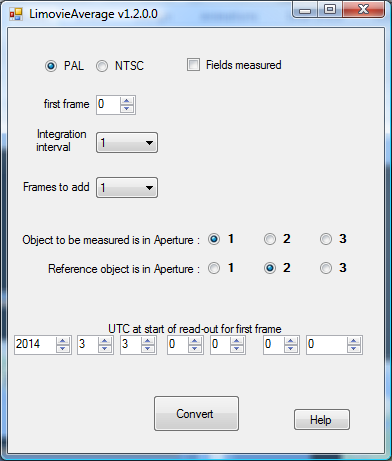 15
Reporting
Observations reported online to IMCCE 
{effectively, Paris Observatory} using:
http://www.sai.msu.ru/neb/nss/phemuobsai.htm
Simple text report (standard form) with attached .csv and optional plot, using the form downloaded fromhttps://www.imcce.fr/content/medias/recherche/campagnes-observations/phemu15/fiche-obs-phemu-v3-fr.txt
16
Observing issues
Need to compress the video when creating the avi file – otherwise the file will be HUGE
Concerns about linearity of the video camera. Where possible, make sure the Gamma is set to 1.
Image motion – minimise. In particular, any vignetting across the field will cause light variations if there is significant image movement
17
Observing issues 2
IMCCE recommend the use of a red filter – reduce sky background
For events close to Jupiter’s limb – experiment with a Methane filter (if you happen to have one – they are expensive!). But exposures will have to be much longer
Highly desirable to have several independent observations of the same event
Best to avoid saturated images of the satellites – but no concern if the saturation is not great.
18
Observing issues 3
Closeness to Jupiter can create problems with correcting for sky background, which will have a 2nd-order variation with distance from Jupiter. Aperture sizes and shapes can affect the measurement result.
Tangra may be improved to model the glare from Jupiter, to improve background subtraction
19
Example light curves (from IMCCE)
Good				Bad
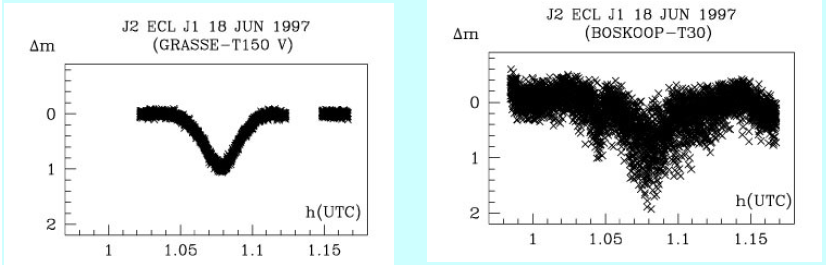 20
Example light curves (from IMCCE)
Good				Bad
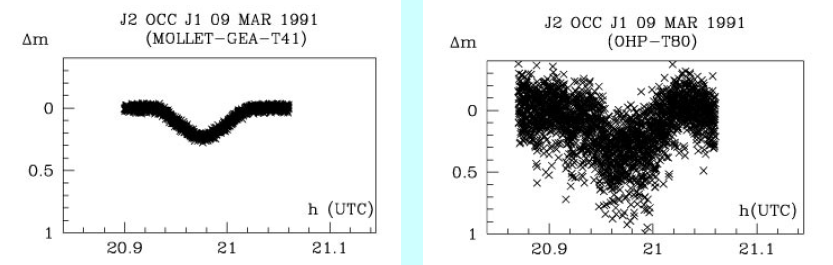 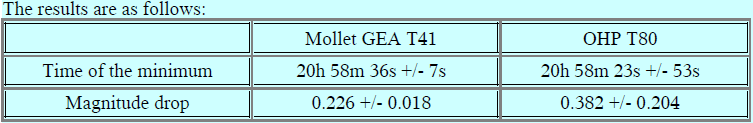 21
Example light curves (from IMCCE)
Non-symmetrical light curves, due to:
	Phase defect			Surface effects
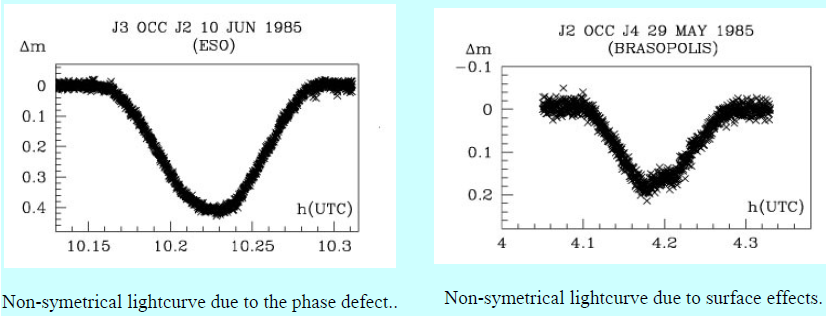 22
Example light curves (from IMCCE)
The beginning and end of an eclipse is smoother than for an occultation
		Eclipse			Occultation
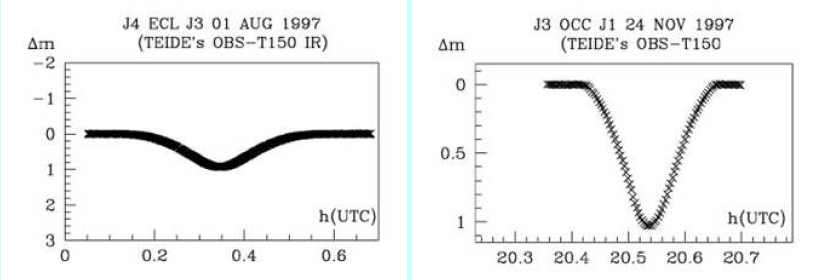 23
Example light curves (from IMCCE)
Need to be careful with calibrating the light level
4 light curves of the same event...!!
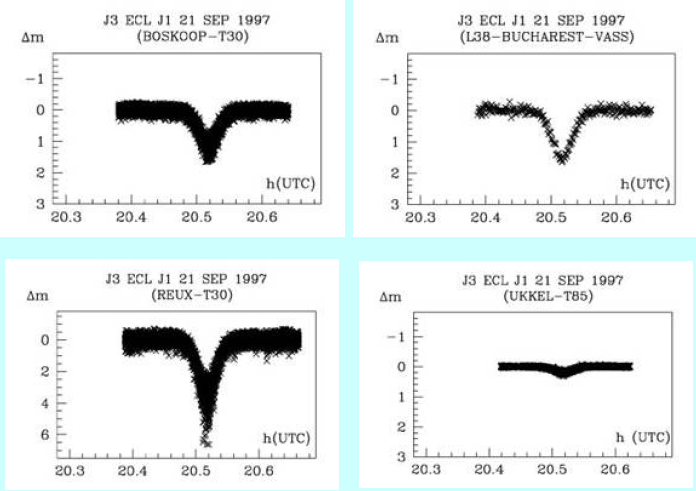 24
Example light curves (from IMCCE)
Need to be careful about time – if not using GPS video insertion
Two light curves of the same event – but different time!
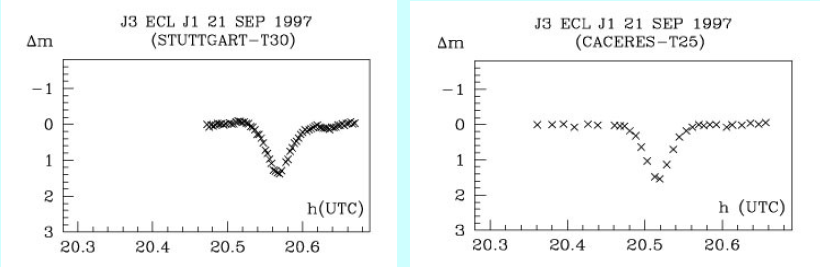 25
Summary of events visible from Eastern Australia & New Zealand
Jupiter at opposition 2021 Aug 21
Two events occur while the satellite transits Jupiter’s disc 
2021 Aug 15 (III) occ & ecl (II)         2021 Nov 9 (III) occ (I)
Overall, this series season of mutual events has far fewer opportunities than the last 6 series – so make the most of the events that are available!
26
More info & guidance
IMCCE has a dedicated web page at:

https://www.imcce.fr/recherche/campagnes-observations/phemus/phemu#1
27
A different ‘mutual’ event
The close approach between Jupiter and Saturn on 2020 Dec 21 @18.4h
Plot shows Jupiter + Galilean moons – moving relative to Saturn + Titan, at 1hr intervals

Minimum distance between disks
5.7 arc mins. Both planets will be in 
the same field of view!

Earth plot – shows closest separation will be visible from western Europe

Solar elongation:  30° East
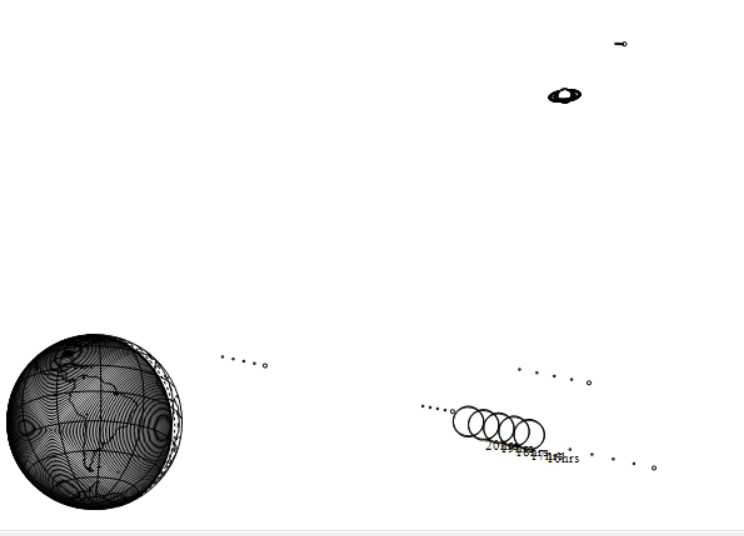 Best time in Australasia – soon after sunset on Dec 21 or 22
28
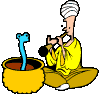 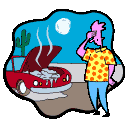 Questions?
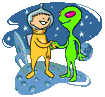 29